Федеральное государственное бюджетное учреждение «Российский сельскохозяйственный центр» (ФГБУ «Россельхозцентр»)
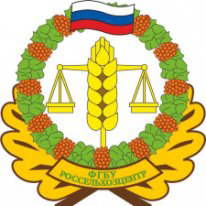 КАЧЕСТВО  СЕМЯН
Колегова Лидия Григорьевна- 
Начальник отдела семеноводства
610007, г.Киров, ул.Ленина 176а
Тел. 8 (8332) 33-11-06
Согласно статье 17 ФЗ «О семеноводстве» для производства семян должны использоваться семена, сортовые и посевные качества которых соответствуют требованиям государственных стандартов в области семеноводства.
 Согласно ст. 25 Закона «О Семеноводстве» Семена, предназначенные для посева (посадки), подлежат проверке на посевные и сортовые качества.
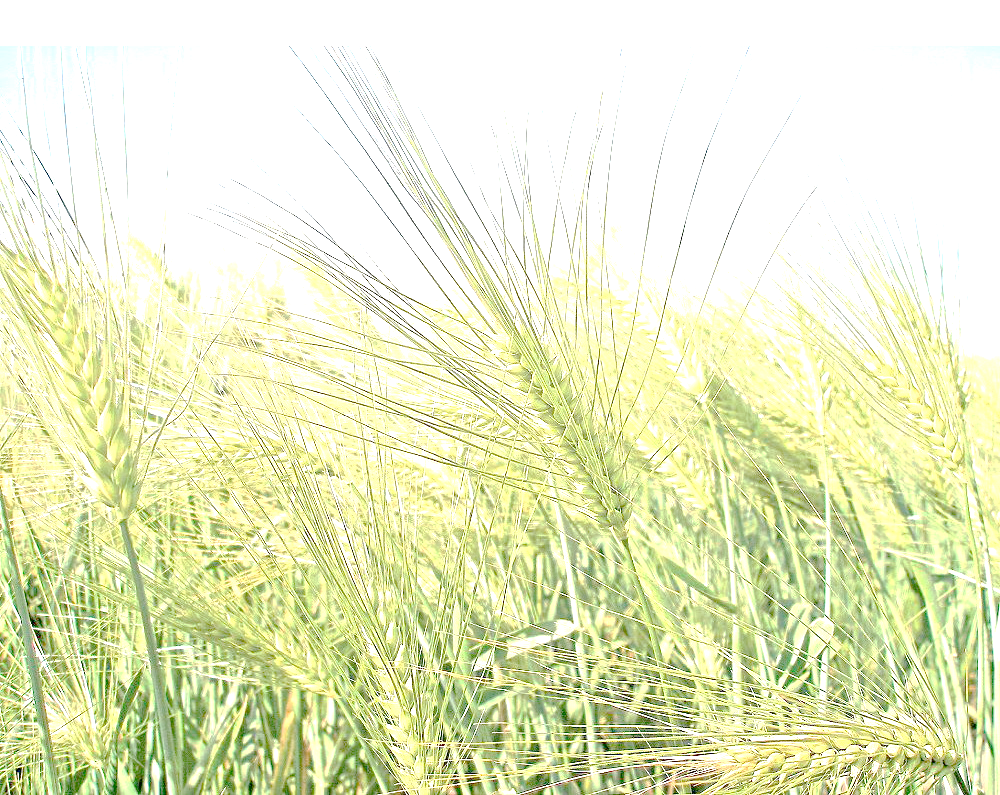 Основа урожая
 заложена в семенах. 

Именно качественные семена и сорт решают успех дела, от правильности их выбора зависит количество урожая и его качество.
Весной 2019 года сельхозпредприятиями крестьянскофермерскими хозяйствами посеяно 
229,6 тыс. га яровых зерновых и з/ бобовых культур.

Высеяно 72,7 тыс.тонн
семян – 92% высеянных
семян кондиционные

В КФХозяйствах – 91%
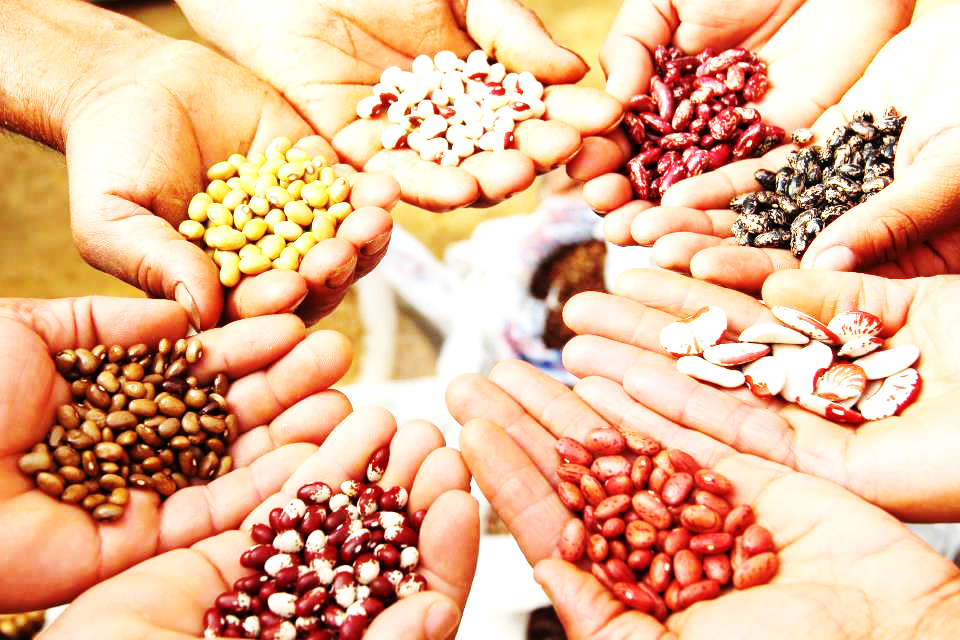 100% кондиционных семян яровых зерновых и з/бобовых высеяли
89% от высеянных семян составляют оригинальные, элитные и с 1 по 4 репродукцию.
В КФХозяйствах таких семян высеяно - 75%
Несортовых семян в 2019 году - 2,7% от высеянных семян, 
  (в 2018 году - 3,8%),     (в 2017 году -5,5%)
В КФХозяйствах – 8 %
Семян суперэлиты и элиты было высеяно: 
                        в 2018 году -  11%
                       в 2019 году - 12%

Большое внимание сортовому качеству высеянных семян уделяют главы фермерских хозяйств :
 Яранский район: КФХ «Казаков И.Н.»,   КФХ «Комлев С.С.»
  Фалёнский район: КФХ « Ефремов А.Л.»
 Тужинский район: КФХ «Парус»
 Лебяжский районе: КФХ «Вараксин А. И.»
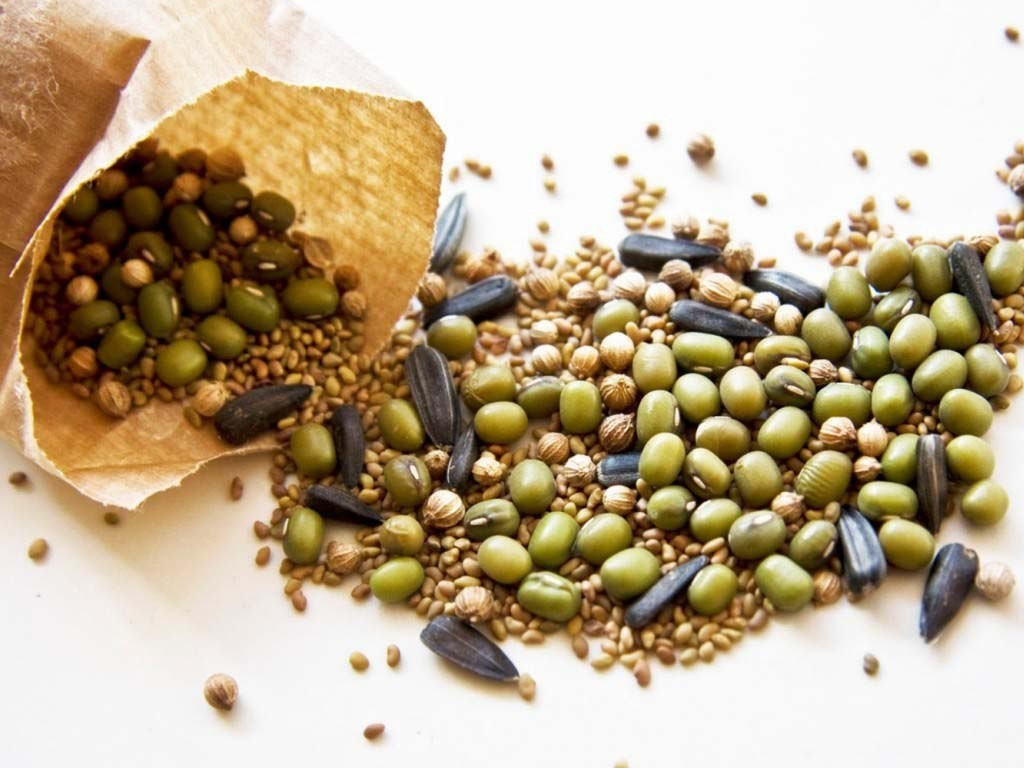 Необходимо соблюдать технологии по семеноводству и возделыванию с/х культур, активнее осуществлять сортосмену и сортообновление. 
Особое внимание уделять местным сортам, максимально отвечающим климатическим условиям произрастания.

Свои семена – уверенность в качестве.
Объёмы сертифицированных семян в фермерских хозяйствах:
КФХ  - Казаков Игорь Николаевич    271,9 т                             
КФХ – Лукоянов Юрий Николаевич -180 т
КФХ Вершинин Олег Владимирович -120 т
КФХ Вараксин Александр Иванович-74,2 т                                 
Более мелкие КФХ, которые реализуют до  30  т  семян
     КФХ – «Исток»
     КФХ – «Лада»
     КФХ – « Медведева Галина Александровна»
Закончена уборка урожая, остаётся время провести все необходимые операции по очистке и сушке сформированных партий, а также сохранить выращенные семена без ухудшения качества.
Засорённые семена значительно хуже хранятся, так как содержащиеся в них остатки стеблей растений и семена сорняков всегда имеют повышенную влажность, что способствует увеличению показателя влажности семенного материала и снижает его качества при хранении.
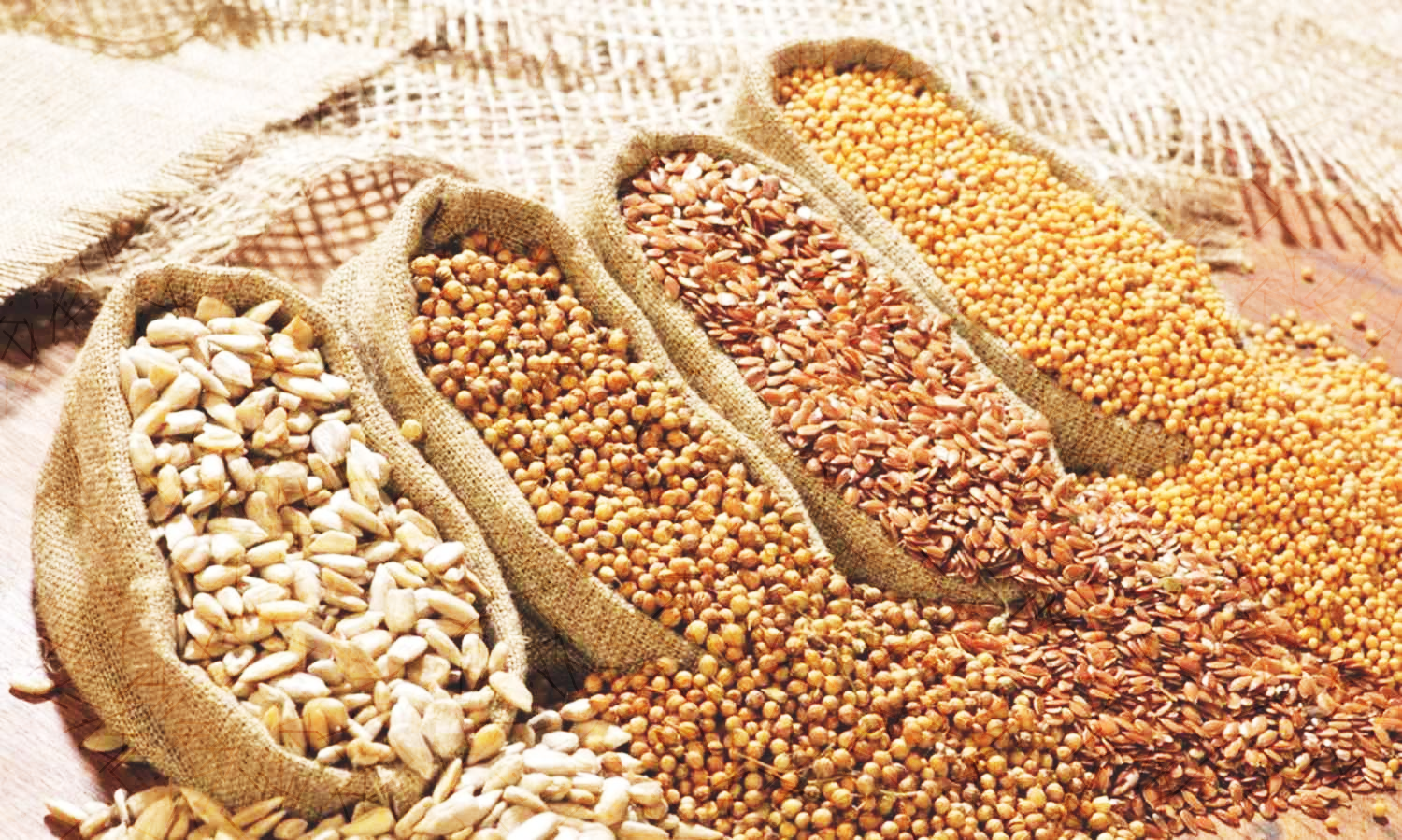 На 1 ноября 2019 года  по области проверено 33,8  тыс. тонн семян яровых зерновых и зернобобовых культур.

Требованиям государственных 
стандартов соответствуют
 27,9  тыс тонн - 83%,

Некондиционных  семян  - 17  %,
 в том числе, 
 8  % по засорённости,
 12  % по всхожести
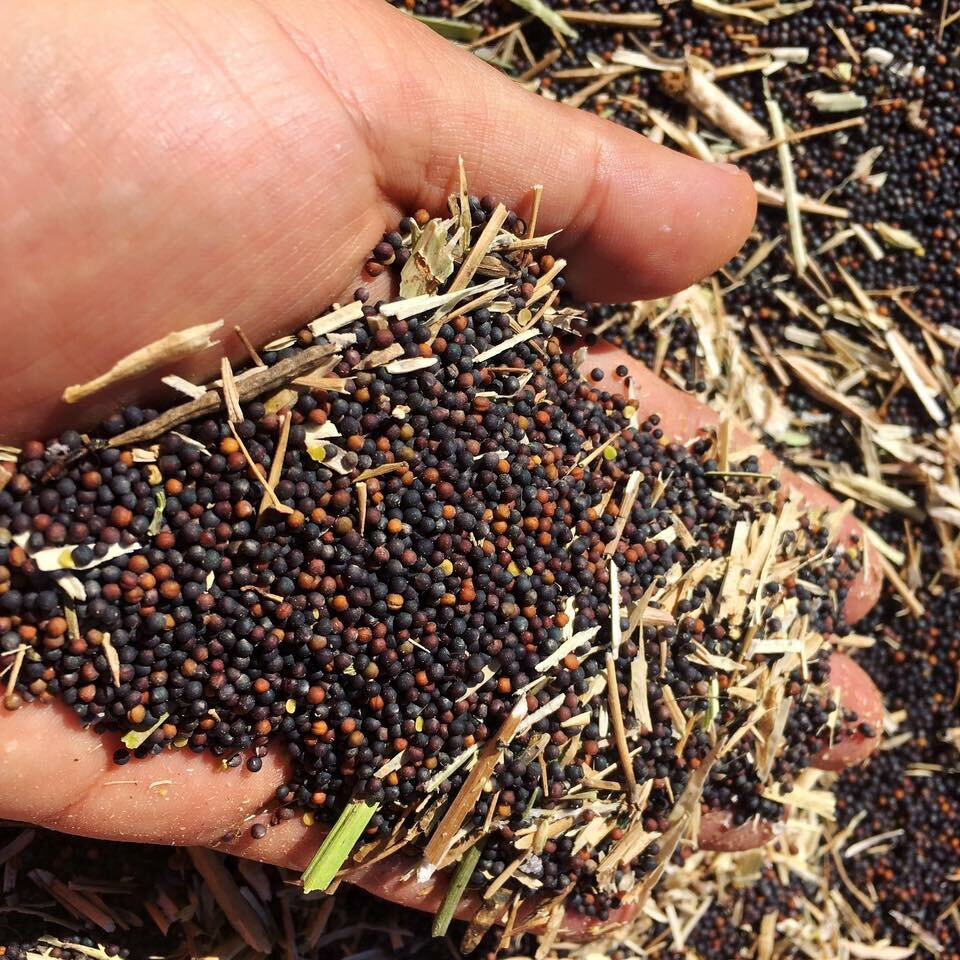 Испытательные лаборатории филиала  проверили семена:
Согласно ФЗ  «О семеноводстве» и национальных стандартов РФ - Семена, предназначенные для посева, должны быть проверены на сортовые и посевные качества и удостоверены соответствующими документами в установленном порядке.
	 Только после проверки на соответствие требованиям ГОСТ, 
семена можно считать семенами!
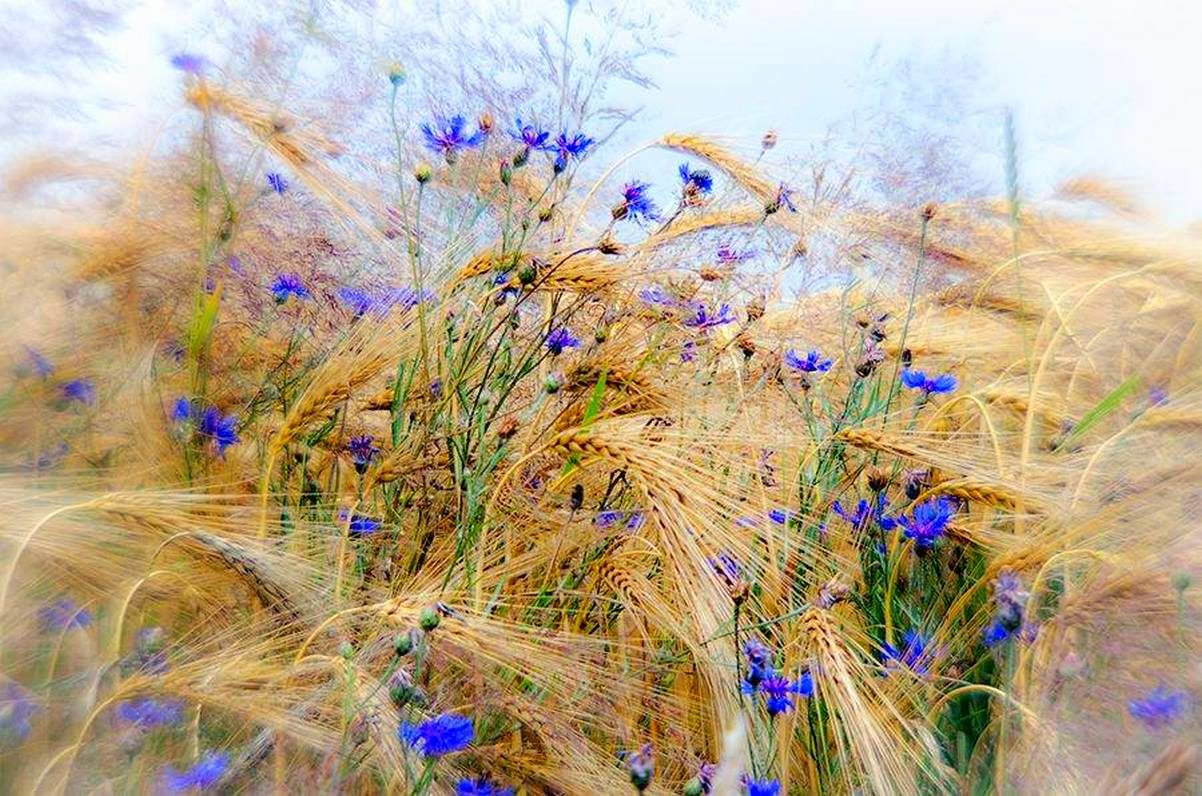 С П А С И Б О    З А    В Н И М А Н И Е !